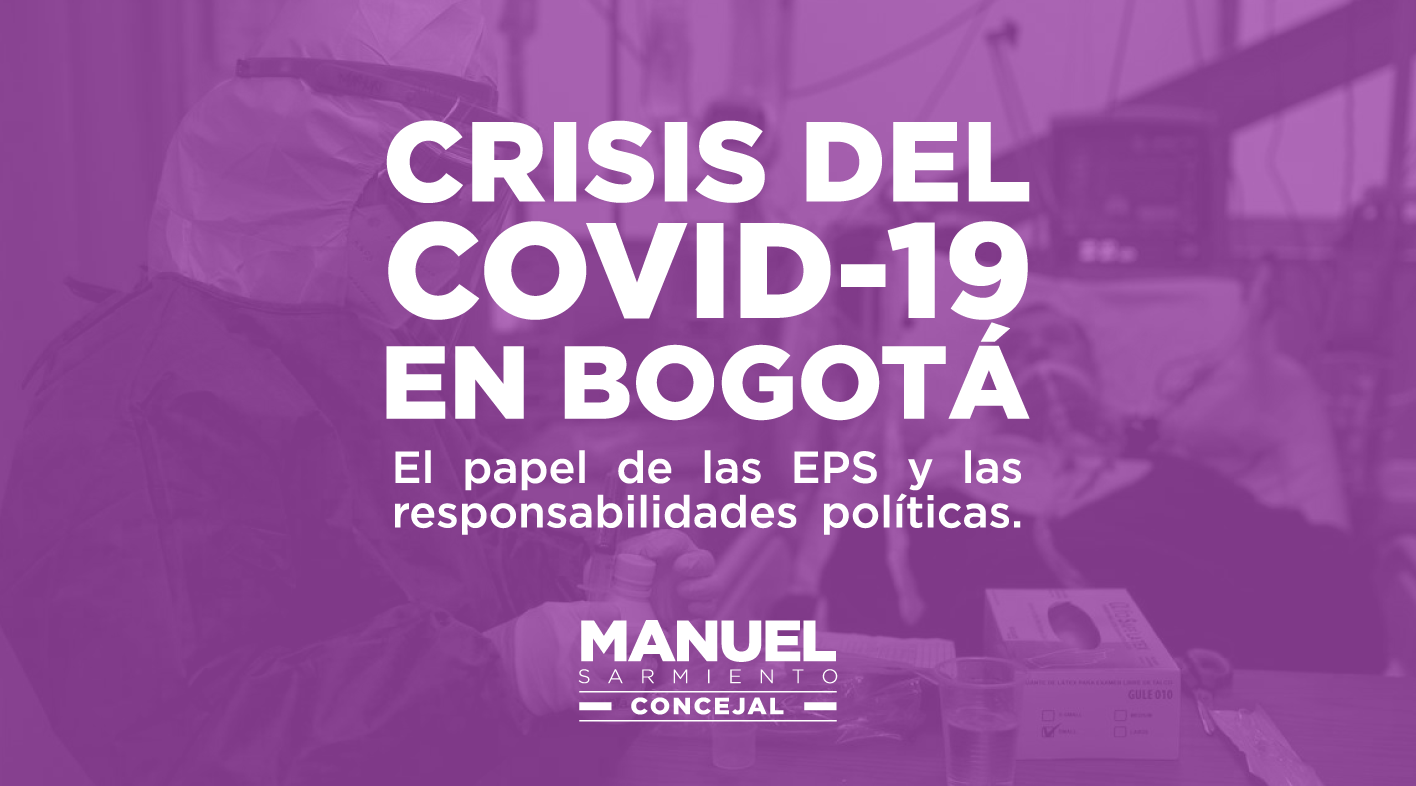 Estrategia epidemiológica 
Ocupación camas UCI
Plan de Vacunación
Respuesta a la crisis económica
Déficit de Transmilenio
1. Estrategia epidemiológica
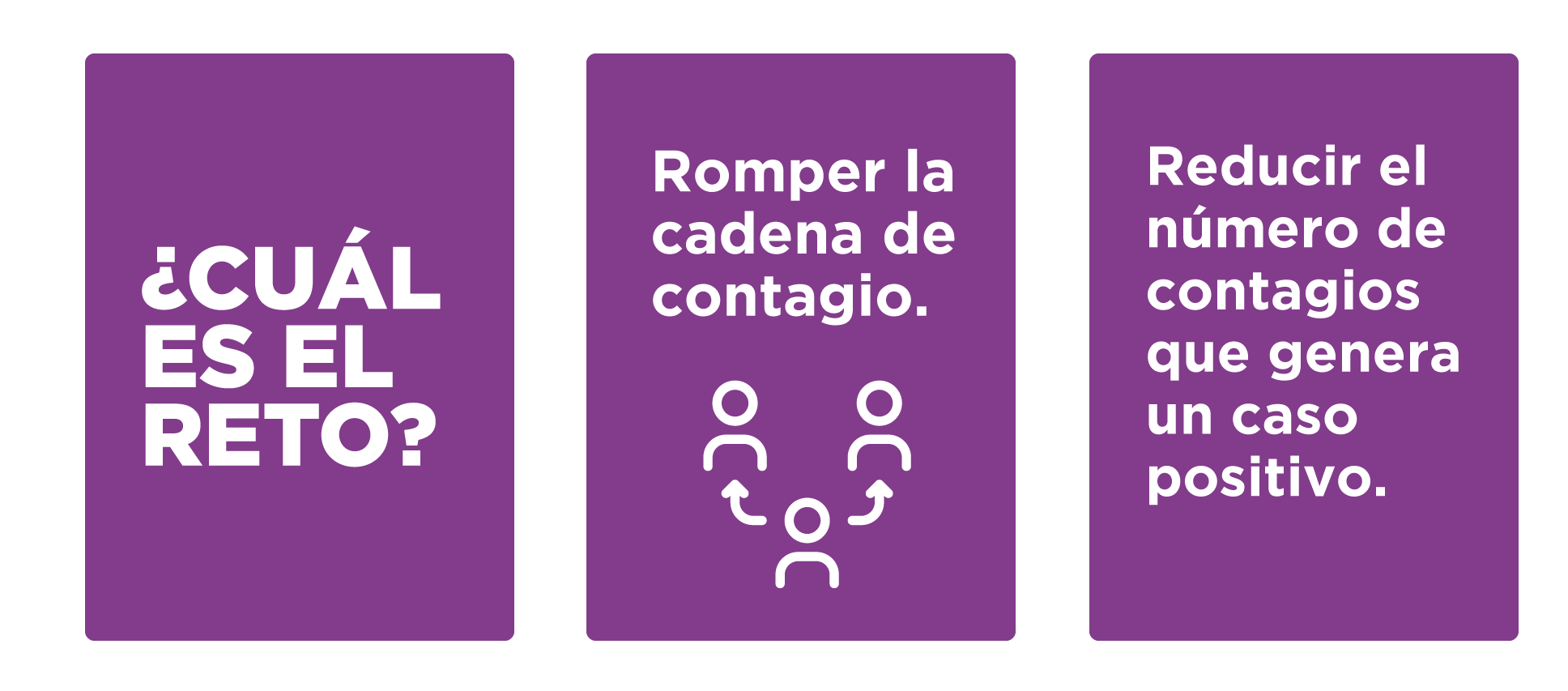 1. Estrategia epidemiológica
1. Cuarentenas
¿CÓMO?
Aislamiento generalizado, así no esté contagiada la persona
2. Rastreo de contactos y aislamiento selectivo
Confirmados con prueba
PRUEBAS
CASOS
Sospechoso: síntomas
Permiten identificar casos
AISLAMIENTO SELECTIVO
Contactos registrados por caso (Bogotá)
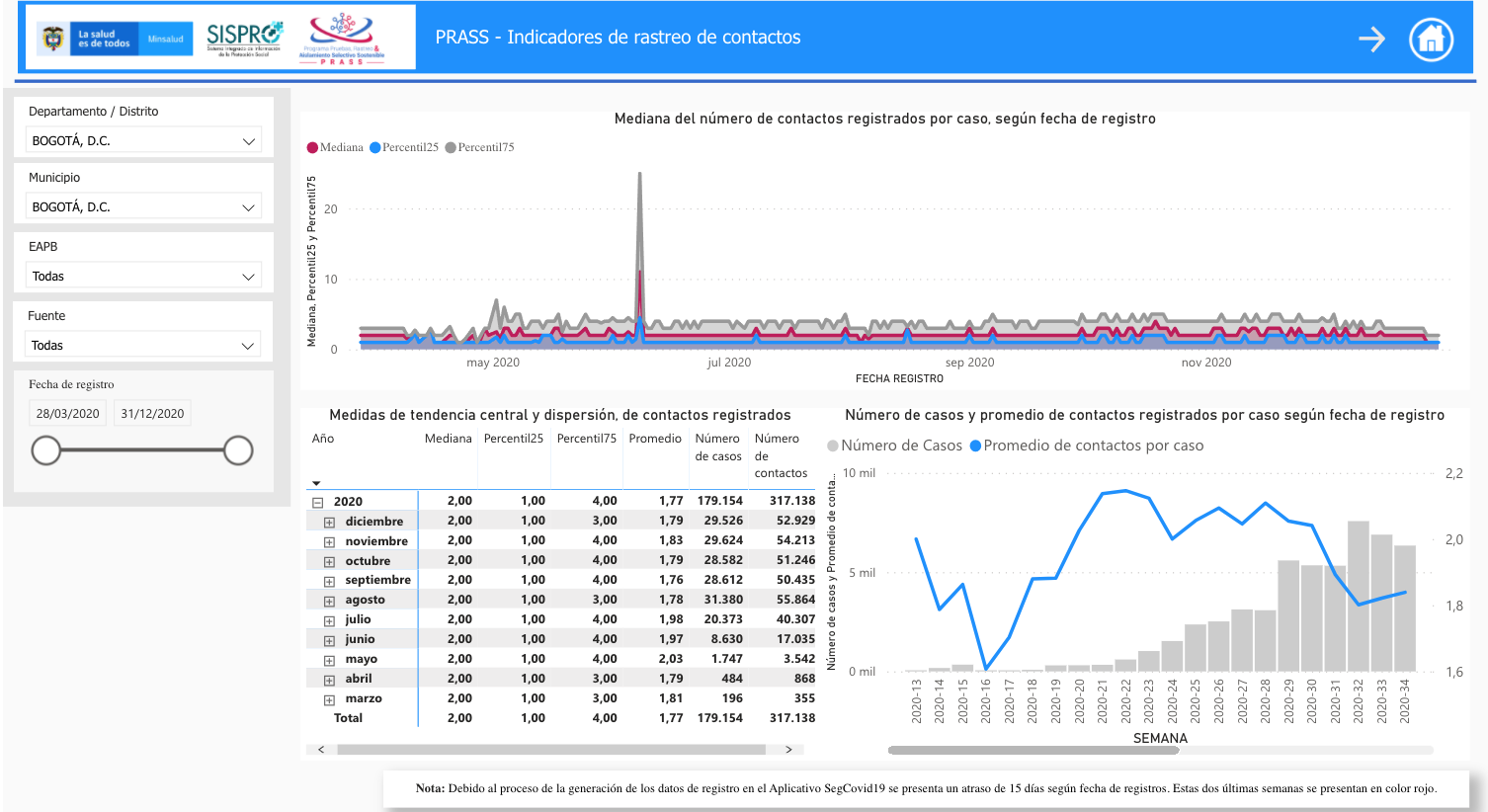 Promedio (2020) de número de contactos registrados por casos confirmados o sospechosos: 1,77
1,77
Fuente: Ministerio de Salud
¿Cuántos casos con registro de contactos hay?
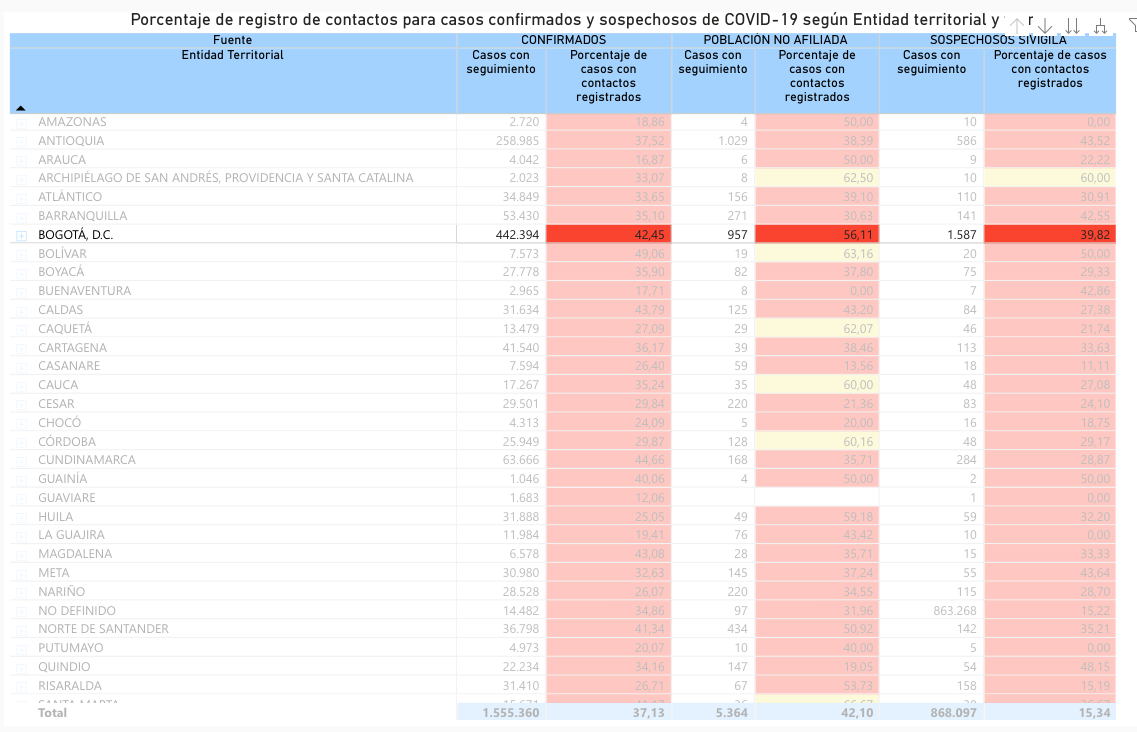 42,4
Solo se registran los contactos de 42 casos por cada 100 confirmados
Fuente: Ministerio de Salud
Y, ¿CUÁNTOS CONTACTOS REGISTRADOS FUERON UBICADOS EFECTIVAMENTE?
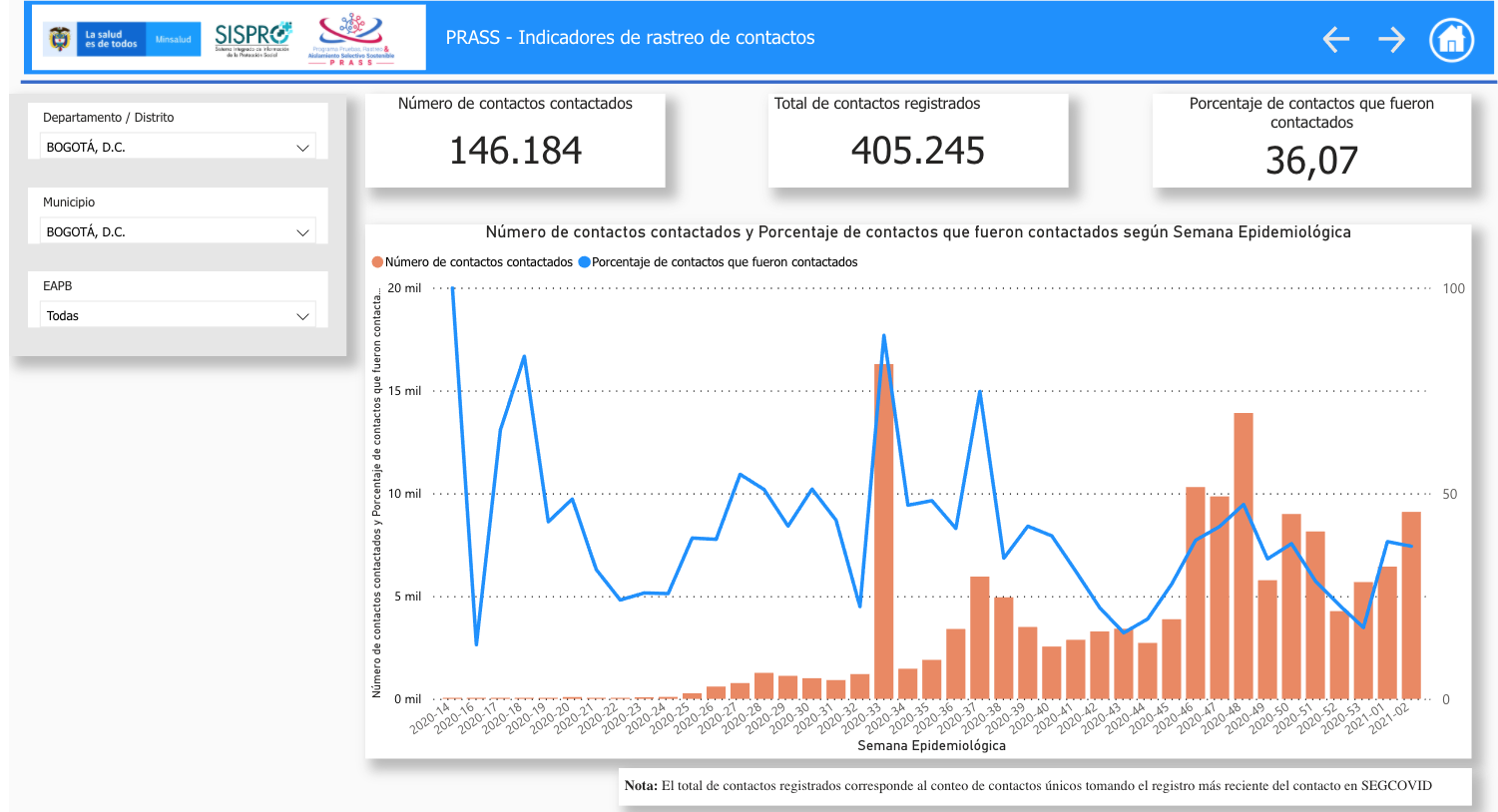 De cada 100 contactos registrados, solo se contactó al 36,07%
Fuente: Ministerio de Salud
¿Por qué fueron malos los resultados?
¡Responsabilidad de rastreo de contactos se delegó en EPS!
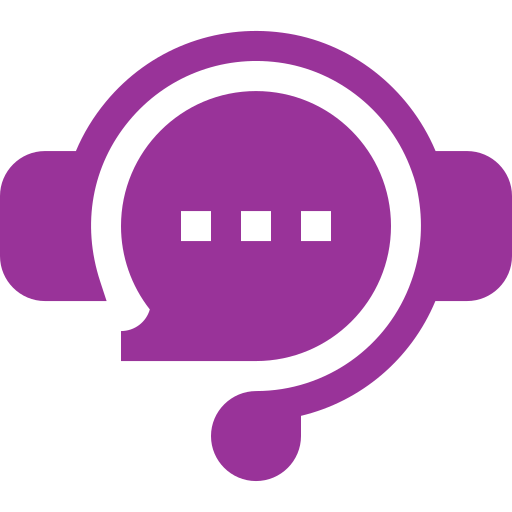 Ej.: Centros de llamadas
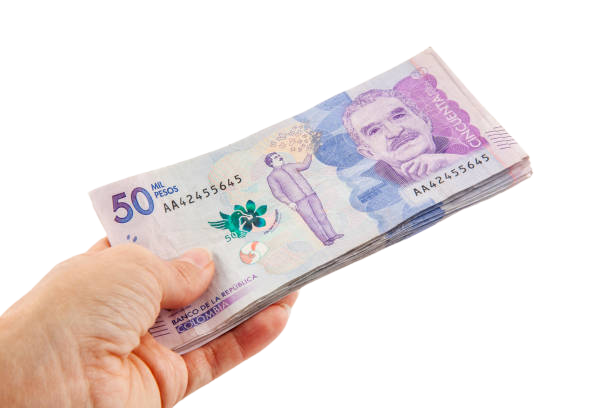 EPS ganan más, entre más restringen derechos.
Estrategia PSASS del gobierno nacional (DAR en Bogotá)
DECRETO 1374 DE 2020
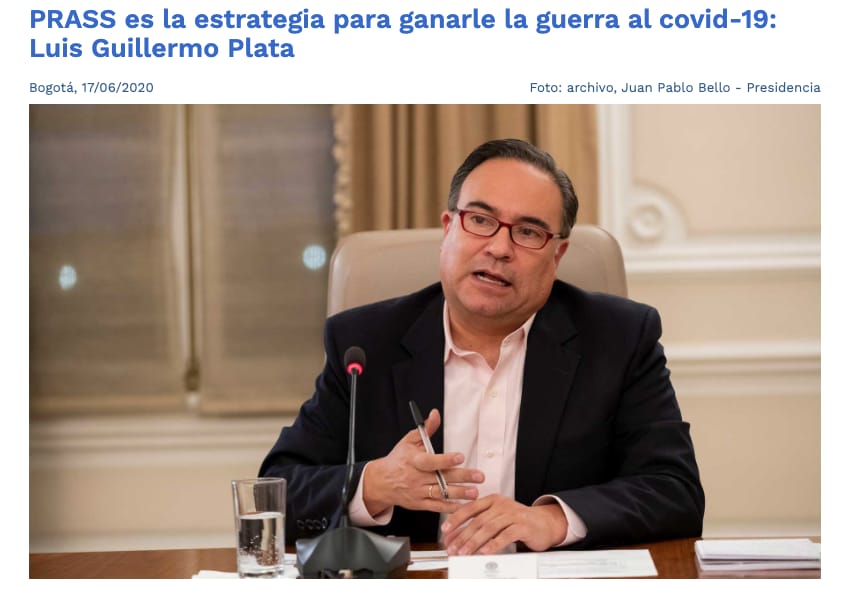 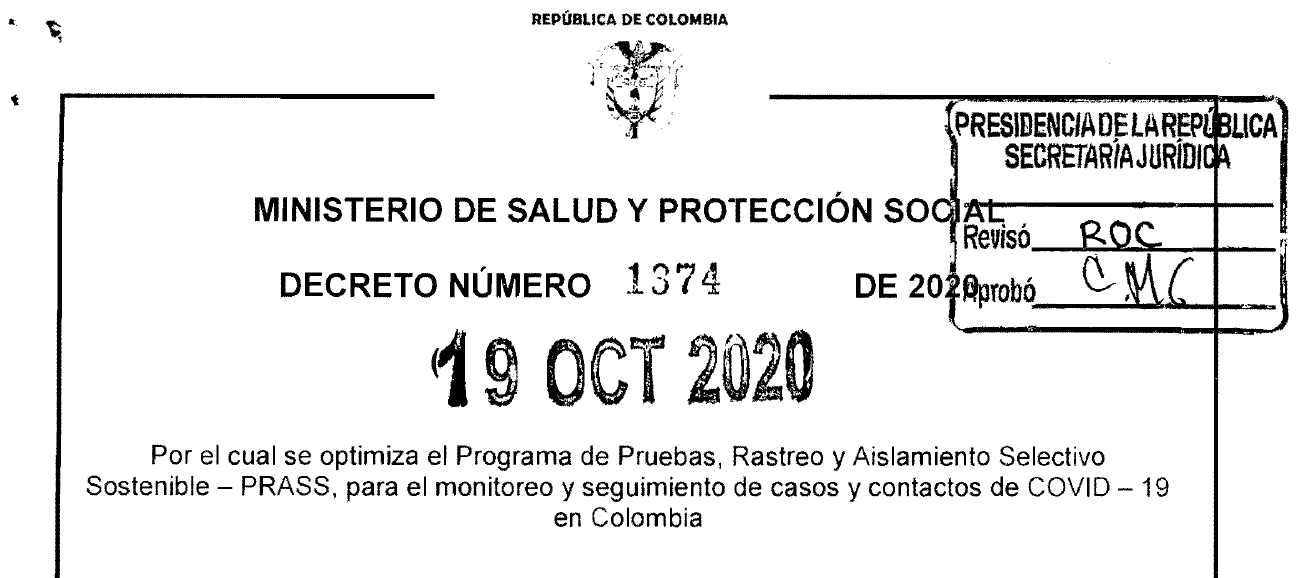 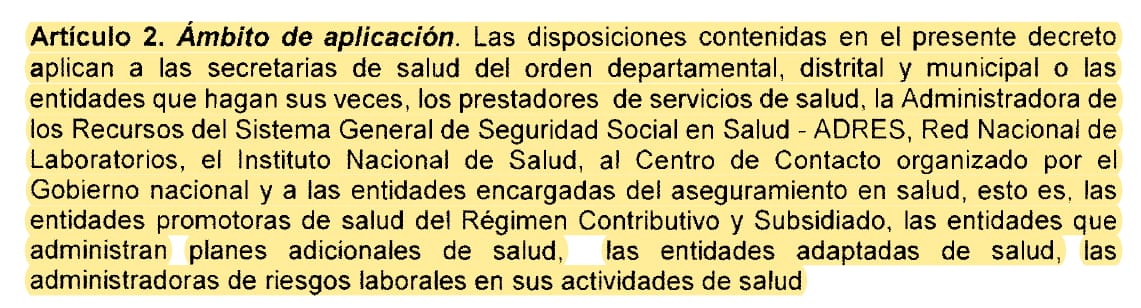 Estrategia de obligatorio cumplimiento para Bogotá
¿Cómo se hace el rastreo?
Primer paso: detectar casos
a) Confirmados a través de 				pruebas			b) Sospechosos por síntomas
1.
Las personas se comunican con su EPS (prueba positiva,  				presenta síntomas o contacto directo con un positivo) – EPS 				evalúa el caso, define aislamiento, necesidad de prueba y la 				atención requerida				Población pobre no afiliada: atención a cargo de Secretaría 				de Salud				Pruebas aleatorias en áreas geográficas a cargo de la 					Secretaría de Salud
Cómo se detectan
los casos:
2.
3.
Segundo paso: rastreo de contactos
Se identifican contactos, se clasifican y se contactan vía telefónica.
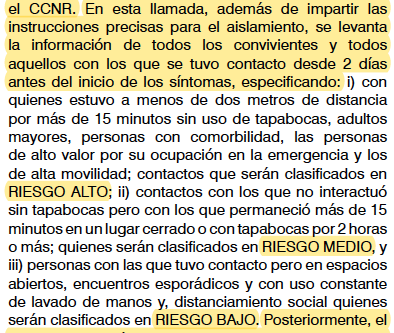 Más de 15 minutos, sin tapabocas, menos de 2 metros.Adultos mayores, personas con comorbilidad, personas alto valor por su ocupación en la emergencia y alta movilidad
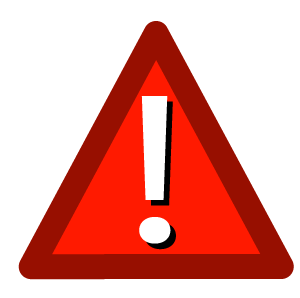 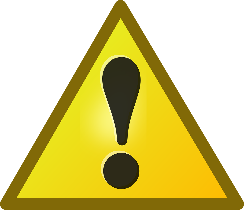 Más de 15 minutos en lugar cerrado.Más de dos horas con tapabocas
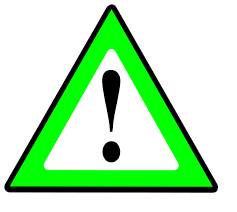 Encuentros esporádicos, con tapabocas y en lugares abiertos
¿Quiénes son los responsables del rastreo?
Población afiliada: EPS

(D. 1374 de 2020)Población pobre no afiliada: Sec. Salud

(D. 1374 de 2020)
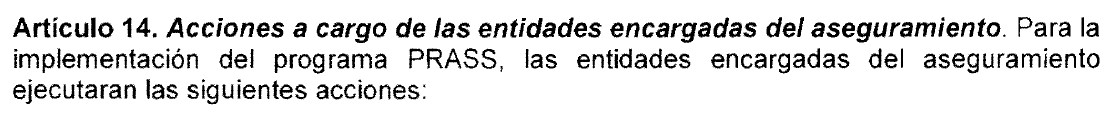 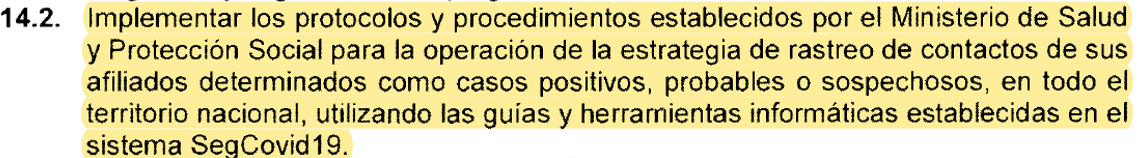 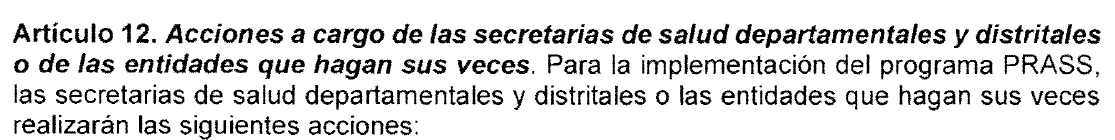 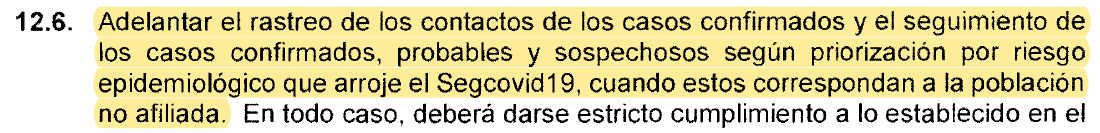 EPS deben estar pendientes del aplicativo SegCovid
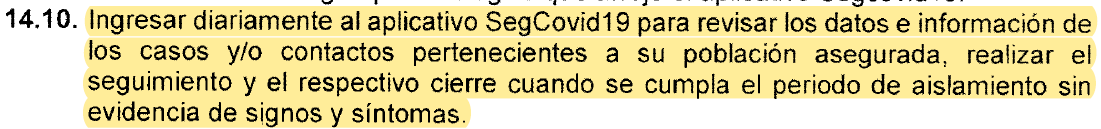 Todos los contactos se registran en SegCovid19
Casos identificados en vigilancia activa: 
EPS deben hacer el rastreo de contactos.
Tercer paso: seguimiento de casos
Garantizar aislamiento y realizar pruebas a sospechosos
Afiliados: EPS
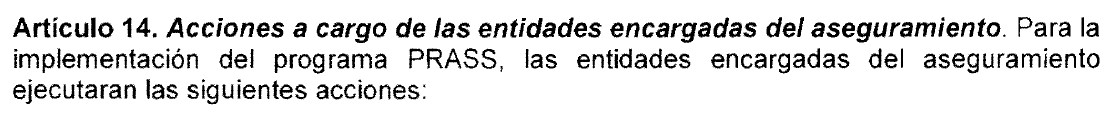 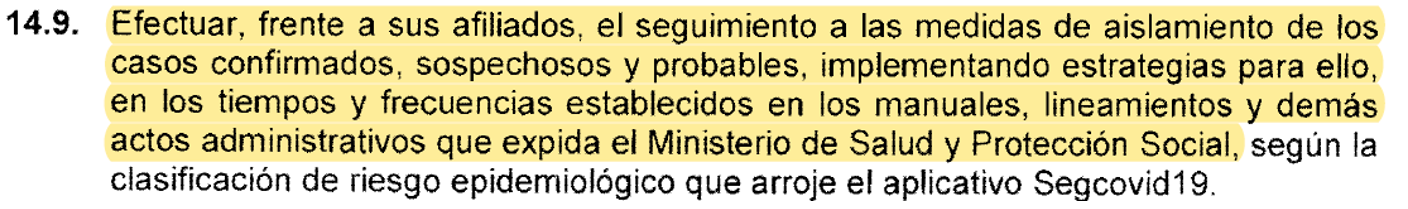 Tercer paso: seguimiento de casos
Garantizar aislamiento y realizar pruebas a sospechosos
No afiliados: Secretaría de Salud
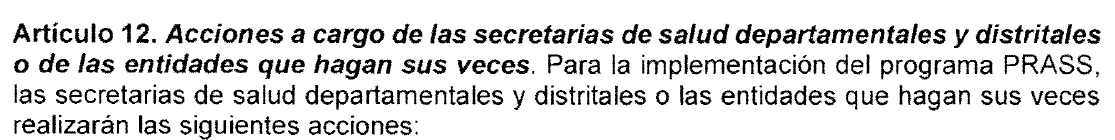 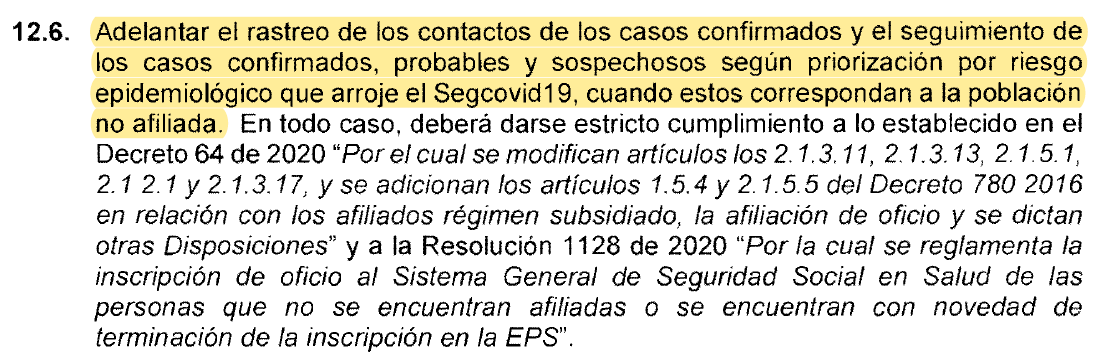 ¿Dónde está el gran call center?
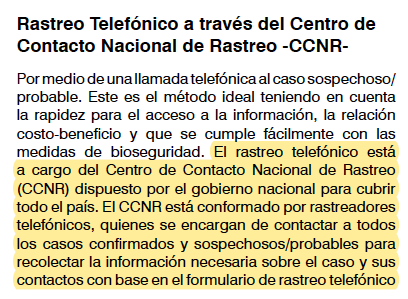 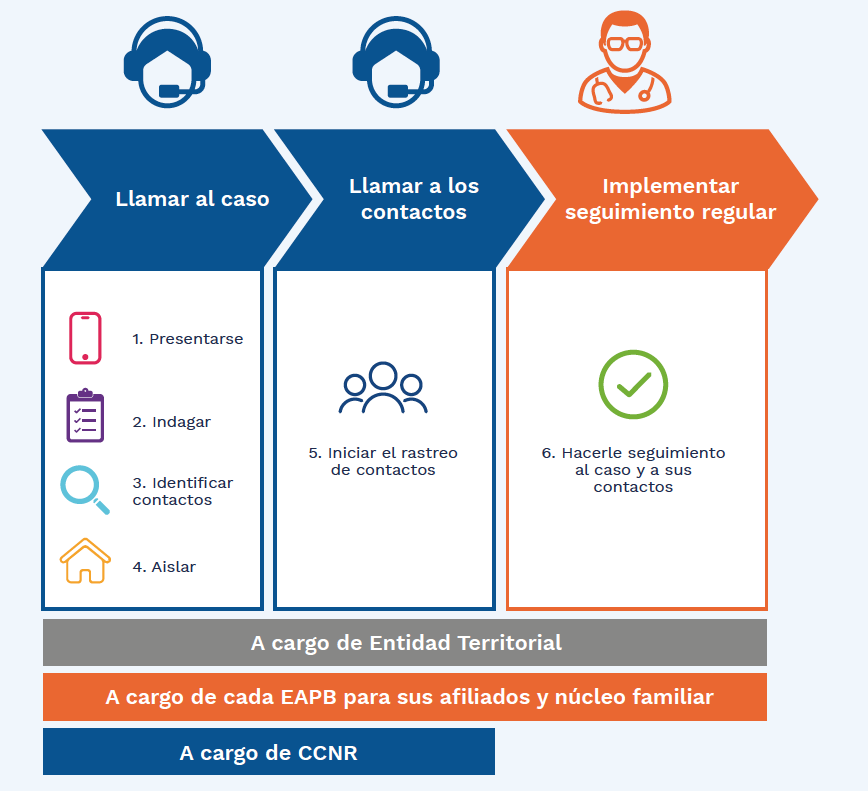 ESTRATEGIA DE RASTREO ES RESPONSABILIDAD FUNDAMENTALMENTE DE LAS EPS
EL 99,4% DE LA POBLACIÓN EN BOGOTÁ ES AFILIADA (PRIMER SEMESTRE 2020)
EPS PRIORIZAN EL NEGOCIO
Indicadores por EPS en Bogotá
Ejemplo: Nueva EPS
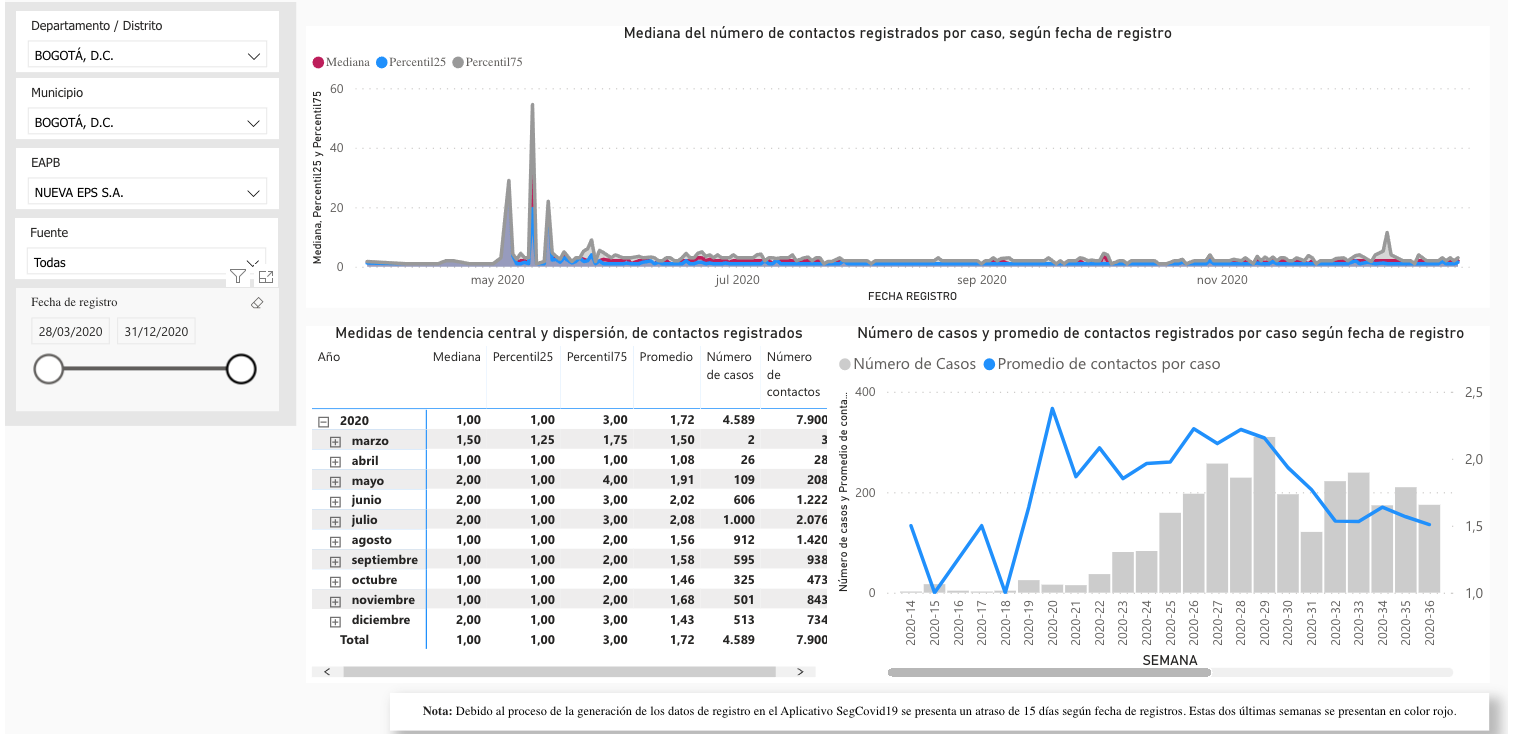 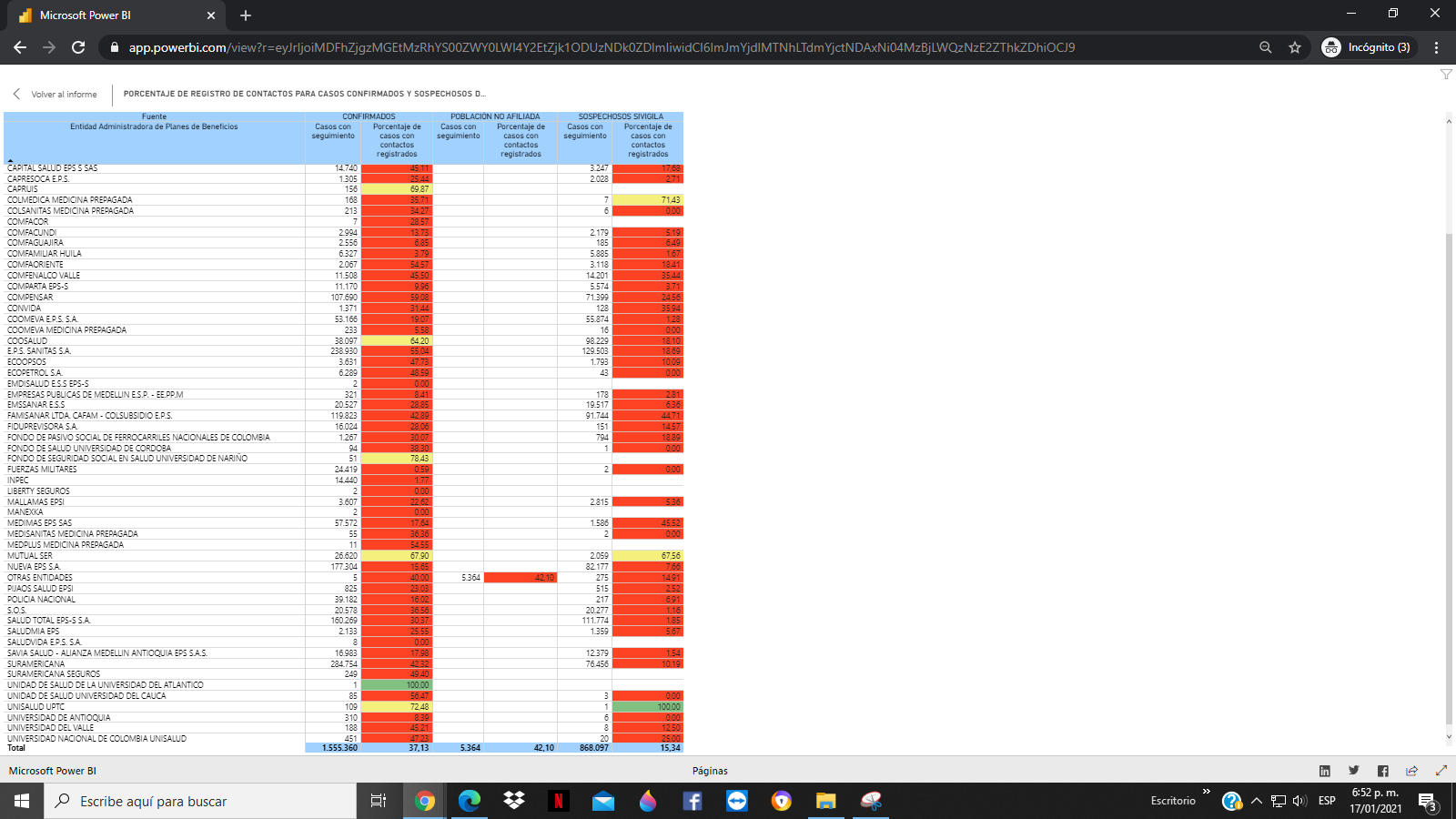 Porcentaje de casos registrados con contactos
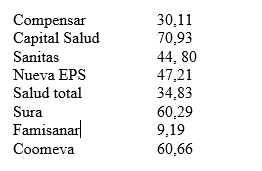 Porcentaje de contactos contactados por las EPS
Ejemplo: Sanitas EPS
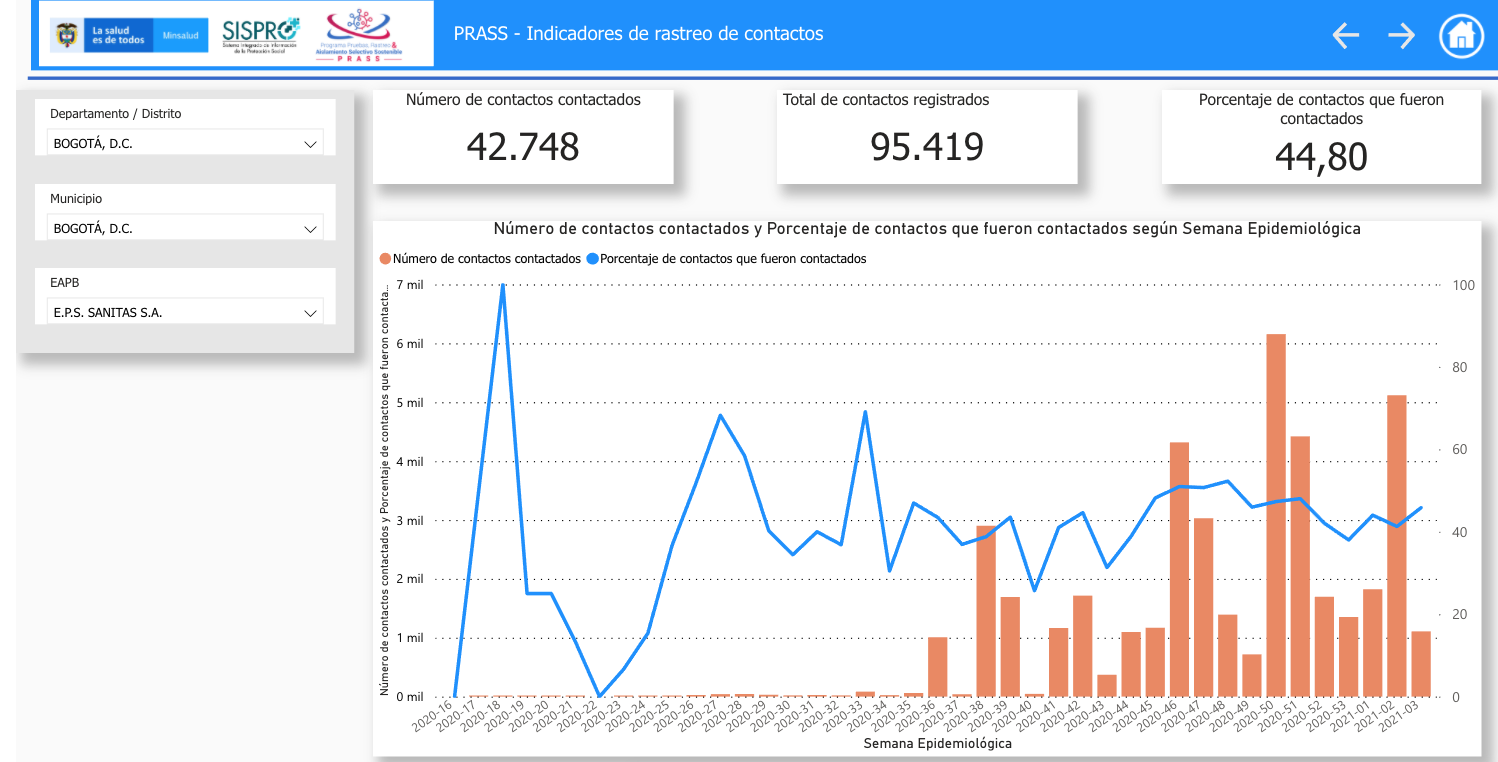 El problema NO es exclusivo de Bogotá
Porcentaje de registro de contactos para casos confirmados y sospechosos según entidad territorial
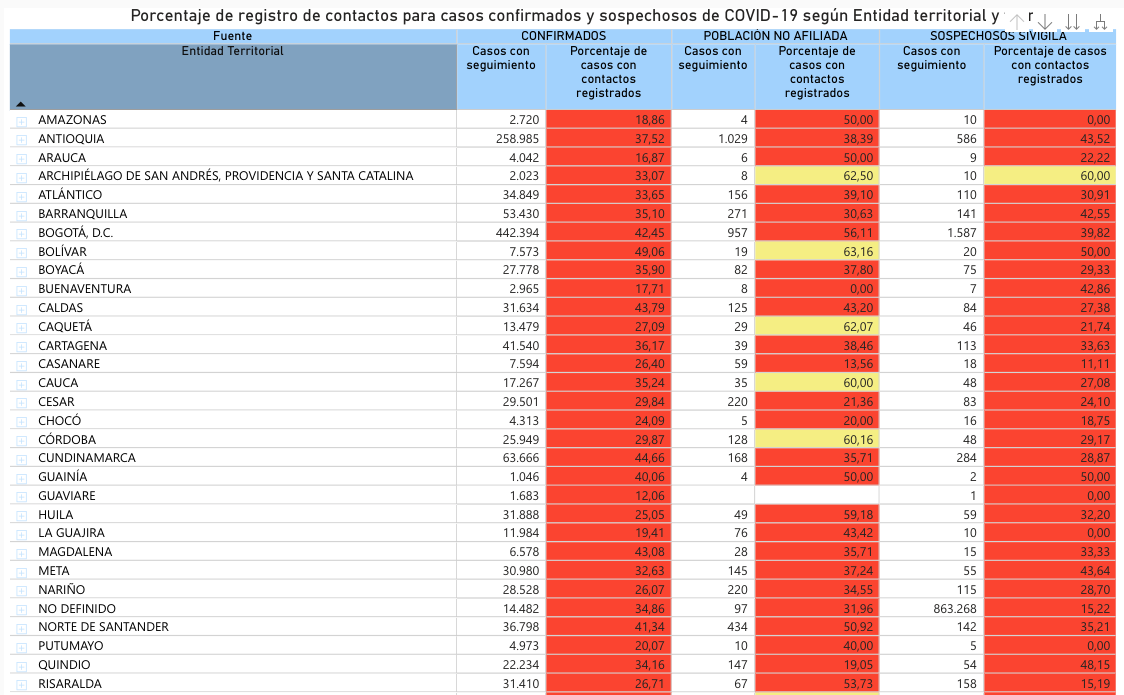 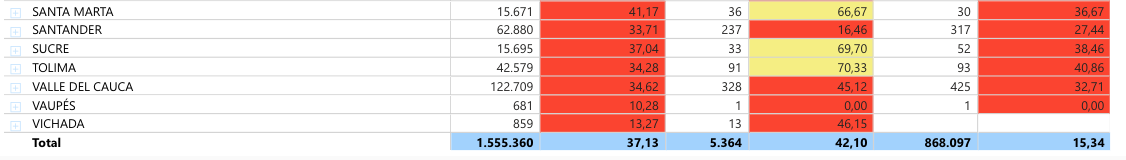 Crisis no es solo en Bogotá
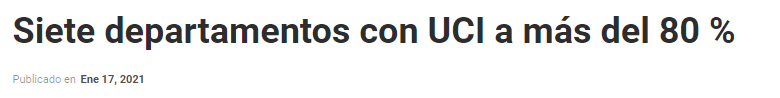 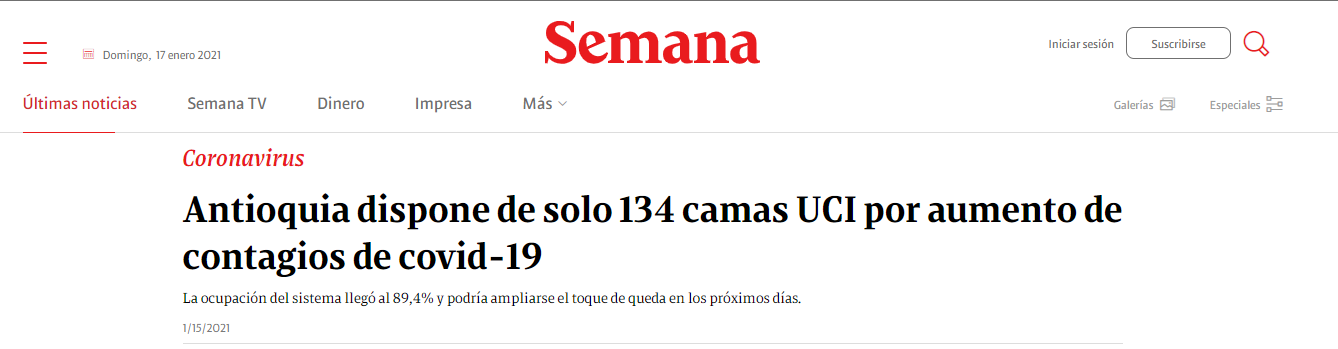 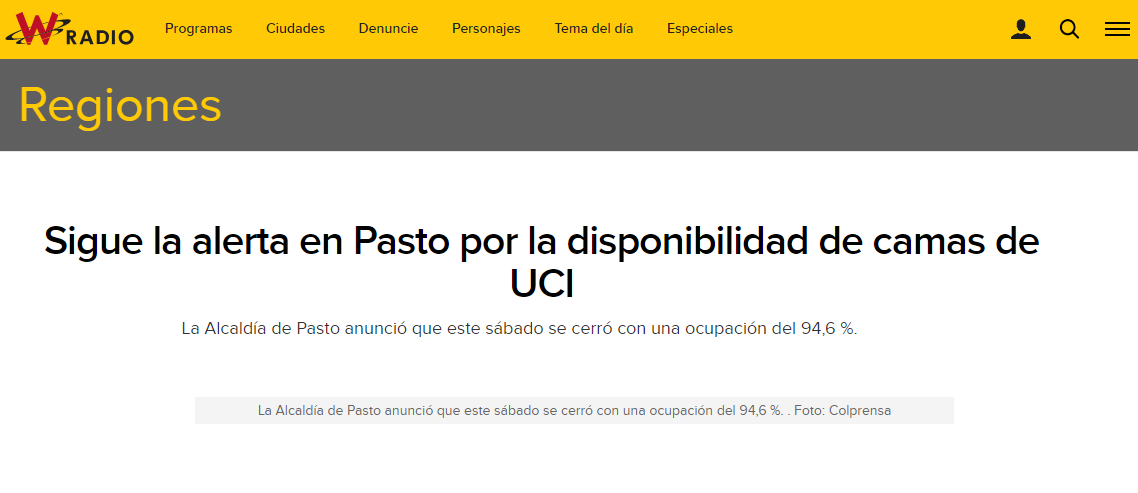 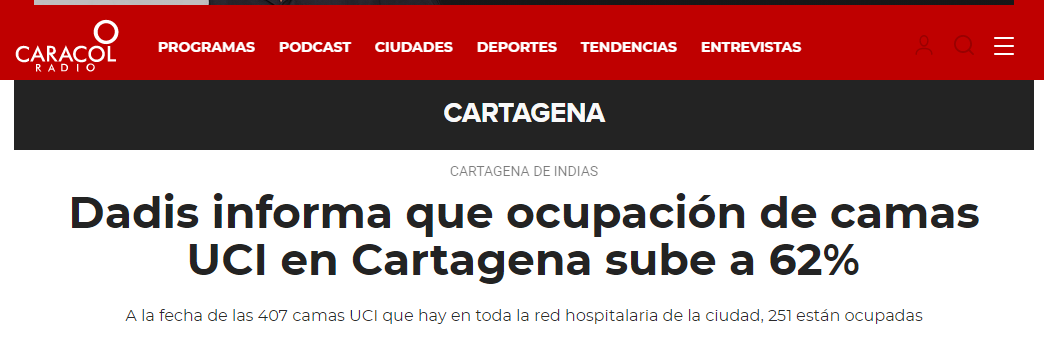 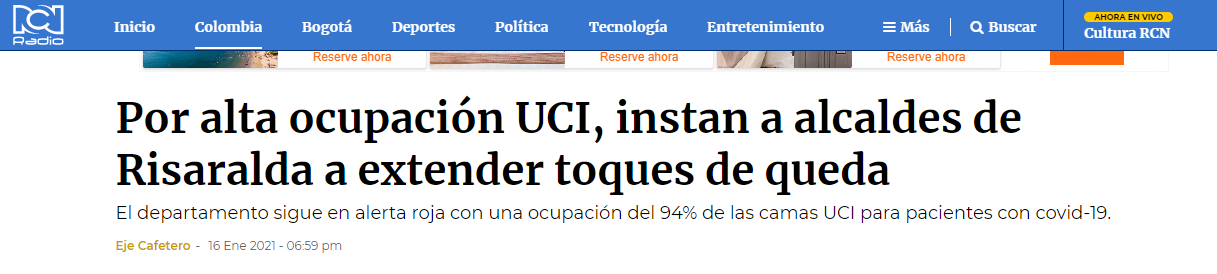 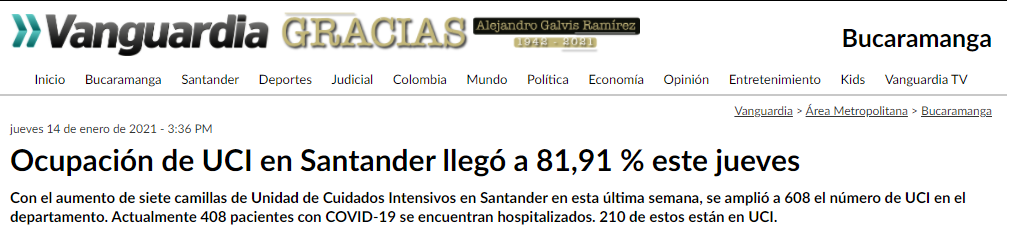 Responsabilidades políticas
Gobierno Nacional

 	a) Diseñó programa con EPS como protagonistas
	b) ¿Aplicativo SegCovid-19 funciona bien?
	c) Función de vigilancia y control: SuperSalud

2. Gobierno Distrital

	a) Debió plantear la discusión sobre esta estrategia
b) Vigilancia sobre las EPS y advertir sus incumplimientos
	c) Manejo de Capital Salud
SALIR DE LA LÓGICA DEL ASEGURAMIENTO
CONTROL SOBRE LAS EPS
UCI
Es una responsabilidad del gobierno nacional.
	¿Por qué? 
		En la globalización neoliberal prima la competencia entre países
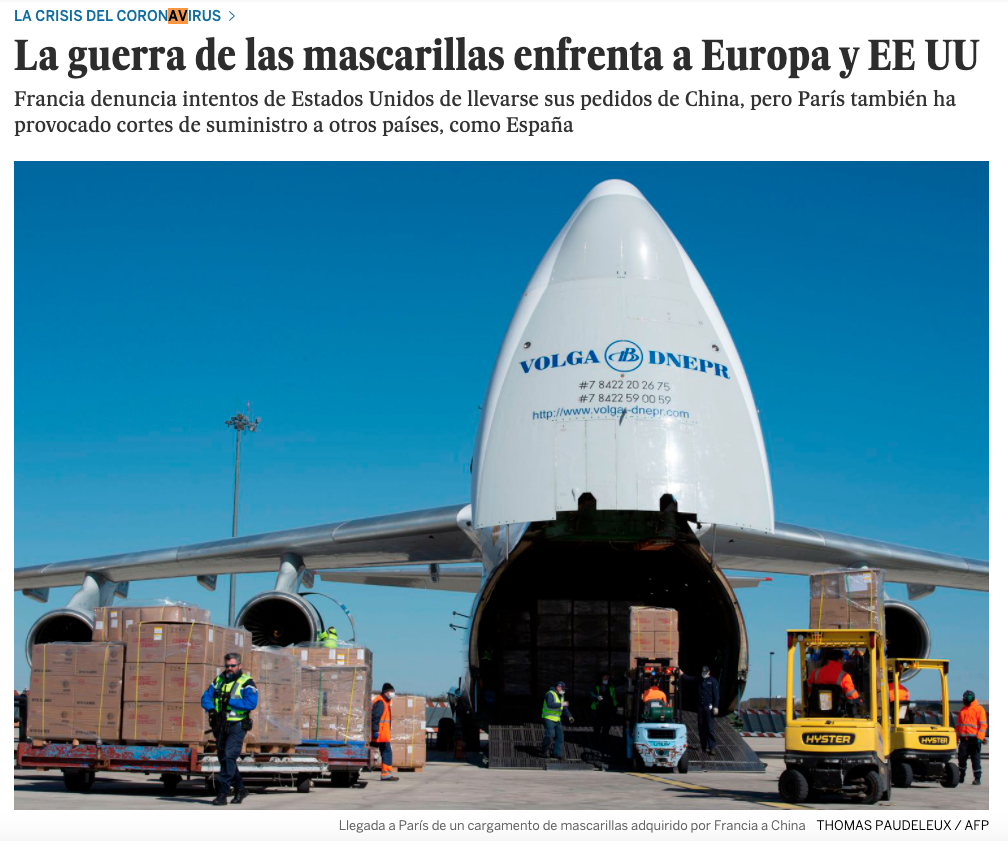 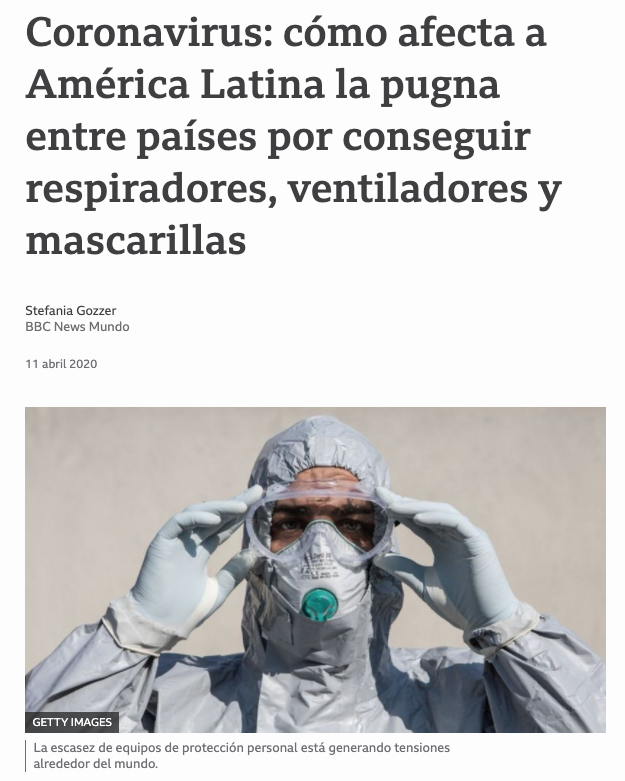 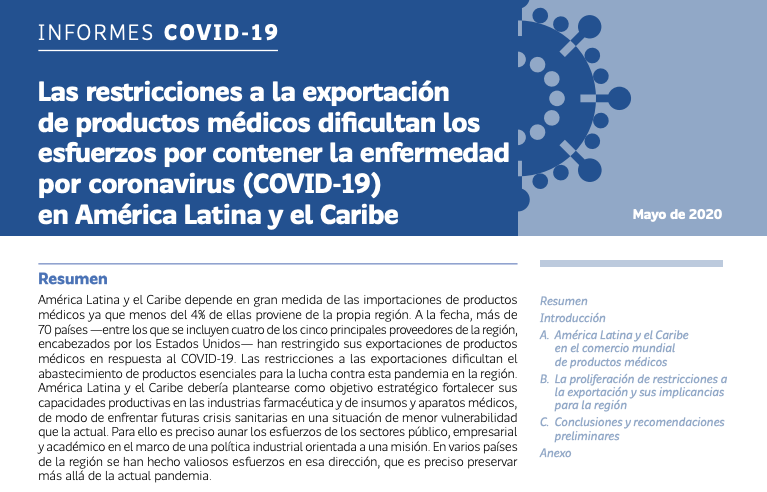 Falta de claridad de la personería
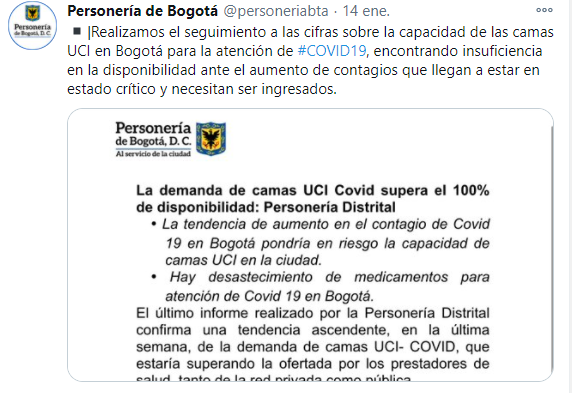 El secretario de Salud debe aclarar las denuncias de los concejales y explicar en detalle las limitaciones con respecto al personal de salud.
¿Y las vacunas?
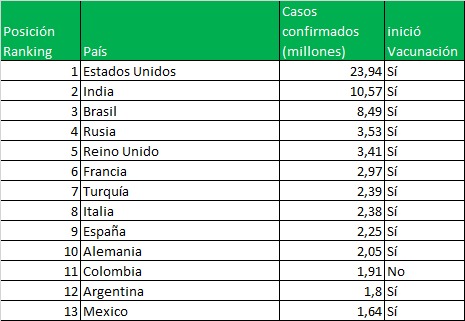 Son la salida a la crisis, pero:
Falta de transparencia: no hay claridad
Duque puso del lado de las BigFarma (Régimen de Patentes, TLC)
Descentralización es un error
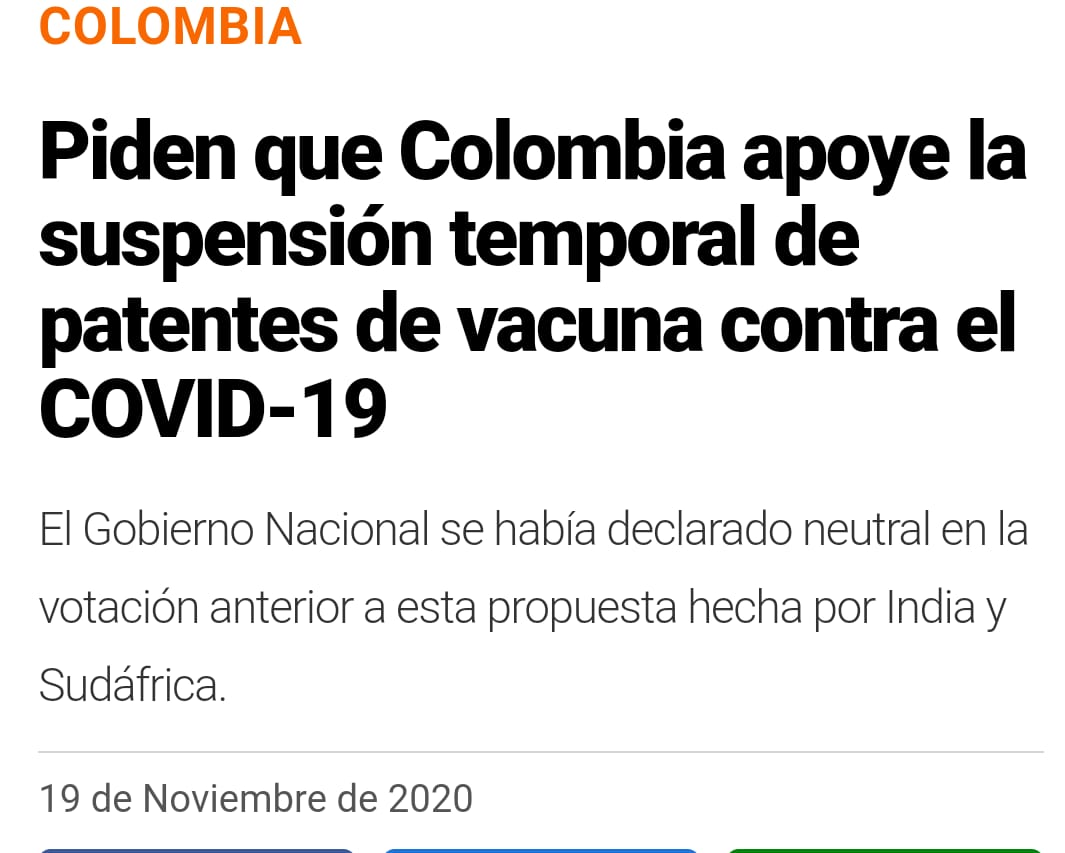 La crisis económica
Responsabilidad principal es del gobierno nacional
GOBIERNO DUQUE
NO aumentó ni hizo el reordenamiento necesario en el gasto público
Nivel de gasto entre los peores del mundo
Observatorio Fiscal de la Universidad Javeriana
FOME:		   $40,5 billones	3,8% PIB
Desembolsos:	   $17,2 billones		2,4% PIB
GOBIERNO DUQUE
Medidas insuficientes y tardías
Subsidio a la nómina:
insuficiente y con pocos beneficiarios
Alcance en Bogotá:

Empresas beneficiadas (agosto):

29.673 – 3,7% (800.000)
Salario mínimo por trabajador:

 			$1.330.432
			(incluidas las prestaciones) 

Giros: 40% de salario mínimo sin prestaciones: $350.000

Realidad: 26%
Gobierno distrital también se ha quedado corto
Estrategia de Mitigación para la Reactivación Económica Local – EMRE
Obras para el empleo
Empleo local 
Adaptación y transformación productiva
OBRAS PARA EL EMPLEO
Presupuesto apropiado:	$133.975 millones Recursos Comprometidos:		50%	 Empleos generados: 3.431 empleos directos frente a 7.145 propuestos.3.039 indirectos frente a 9.783 propuestos.
INCENTIVOS PARA EL EMPLEO
Incentivo: 1 salario mínimo sin prestaciones durante 6 meses por cada trabajador.Resultados: 1995 empleosMeta: 10.000Presupuesto apropiado: $56.959Ejecución presupuestal: 30%
EMPLEO LOCAL
7.000
1.224
META
EMPLEOS
EMPLEO DE EMERGENCIA
Gobierno distrital
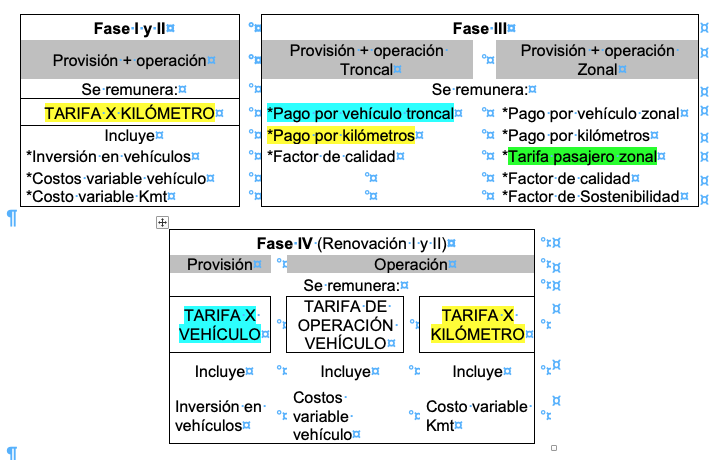 CONTRATOS DE TRANSMILENIO
Déficit de $1,5 billones
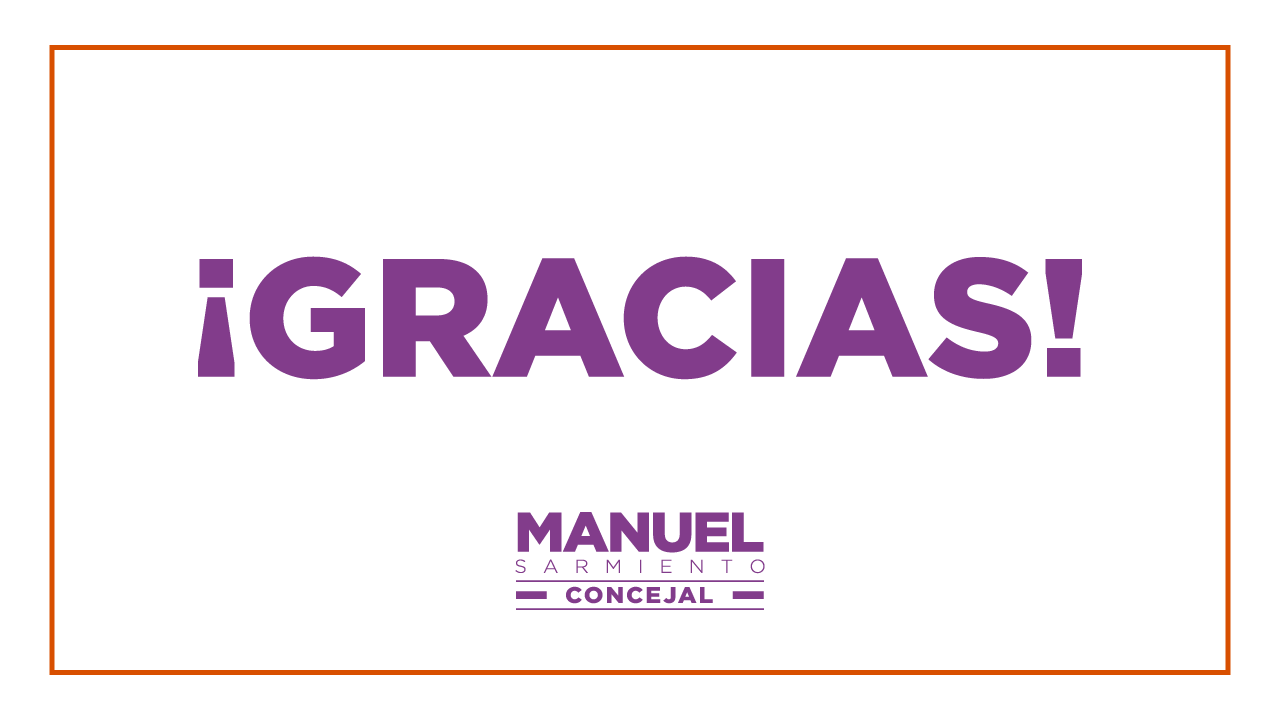